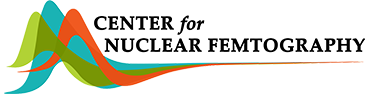 Inverse Mappers for QCD global analysis
By: Manal Almaeen (malma004@odu.edu )
Old Dominion University, Department of Computer Science
Collaborators:
Yaohang Li
Department of Computer Science
 yaohang@cs.odu.edu
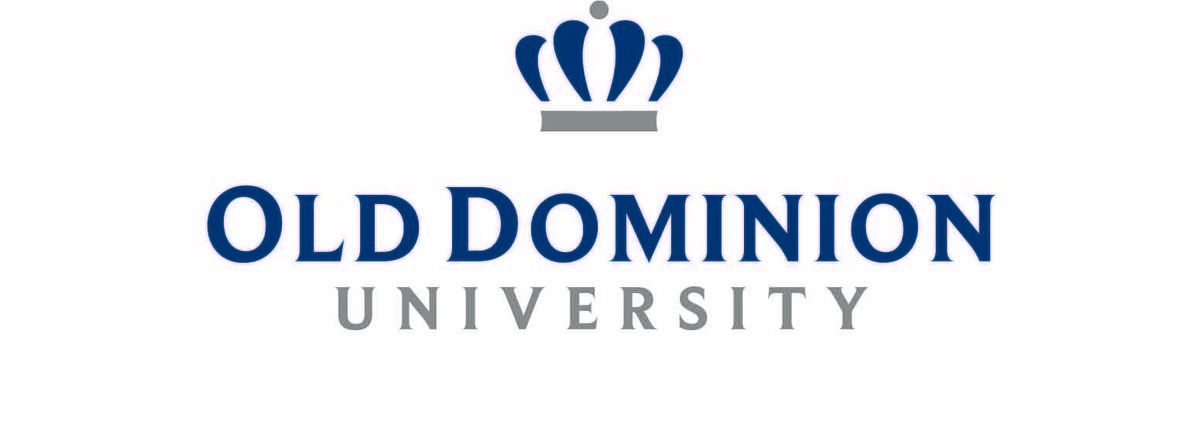 Nobuo Sato, W. Melnitchouk
Theory Center
nsato@jlab.org, wmelnitc@jlab.org
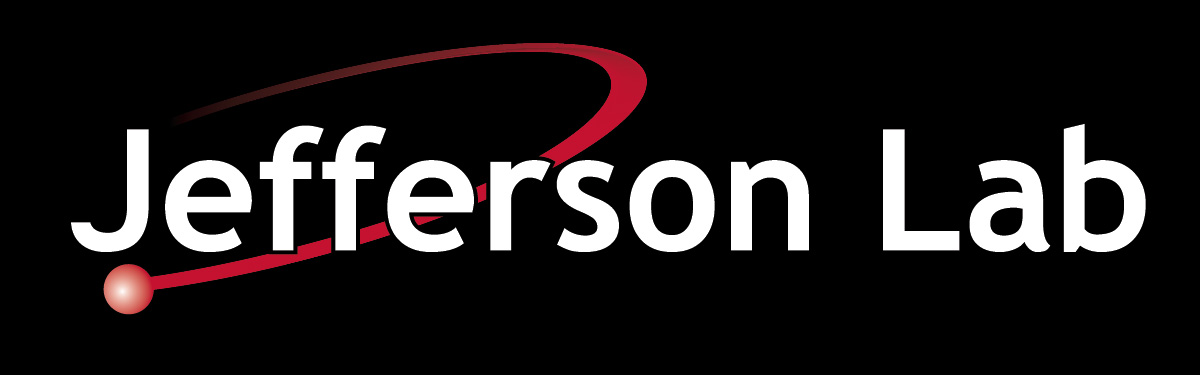 General overview
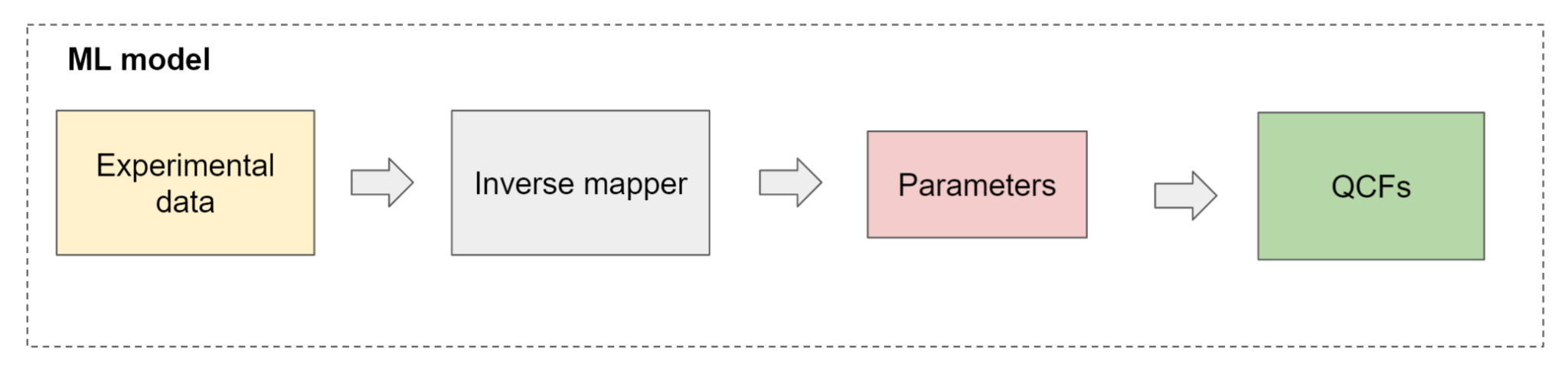 The main objective: 
Mapping experimental data into quantum correlation functions (QCFs) such as parton distribution functions.
2
Variational Autoencoder Inverse
 Mappers (VAIM)
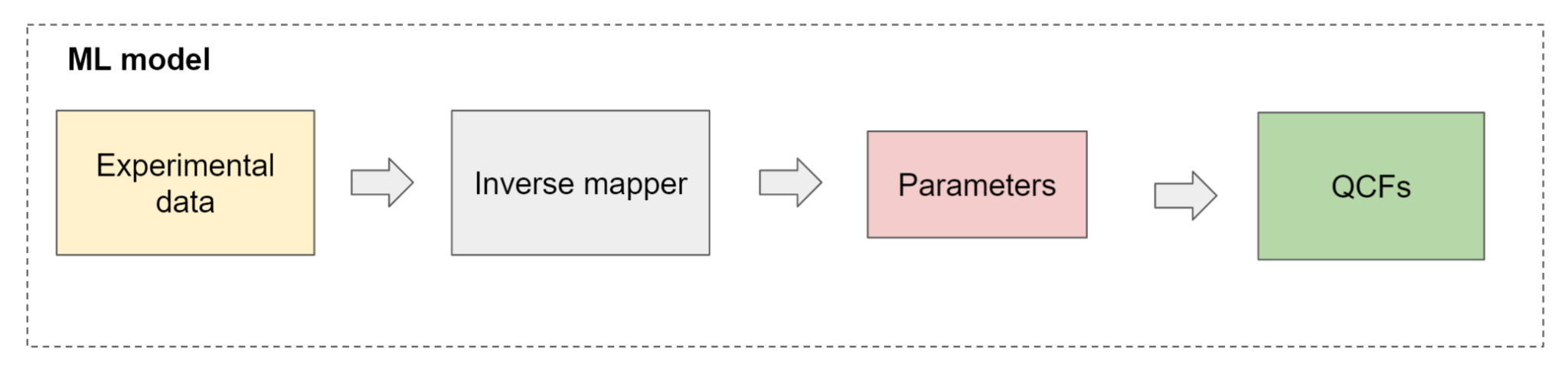 Predicted Observables
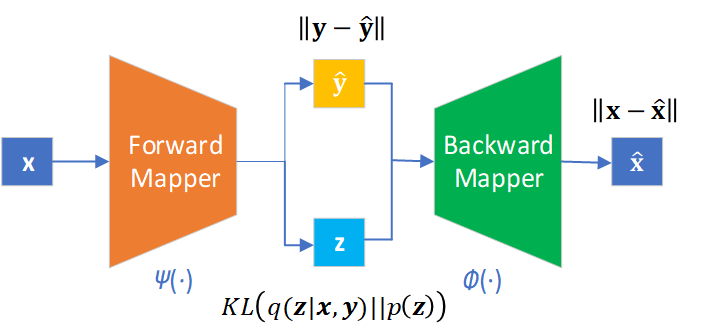 Parameters
Reconstructed Parameters
Latent Variables
3
Variational Autoencoder Inverse Mappers (VAIM)
VAIM Training and Production
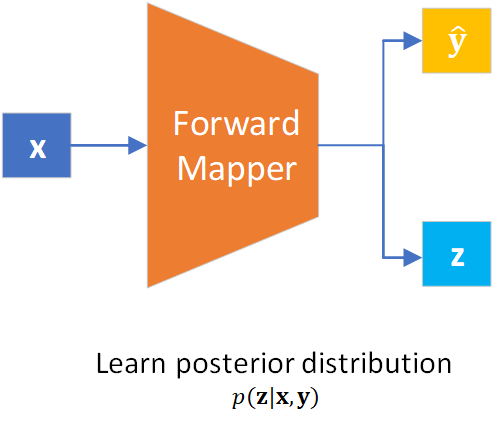 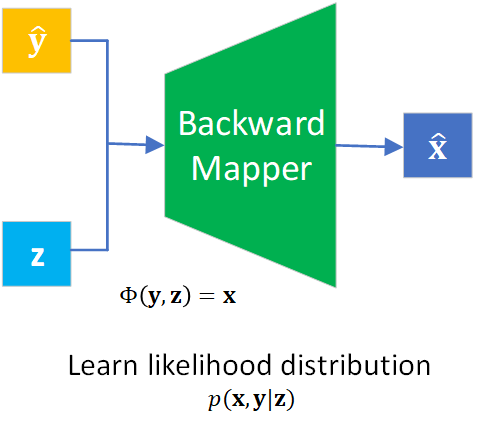 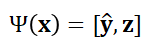 4
Variational Autoencoder Inverse Mappers (VAIM)
Approximate
True posterior distribution        	
Variational Inference
Learn an approximate distribution                        such that

Minimize the Kullback-Leibler (KL) divergence
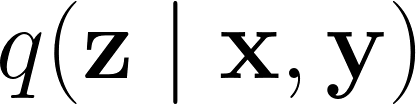 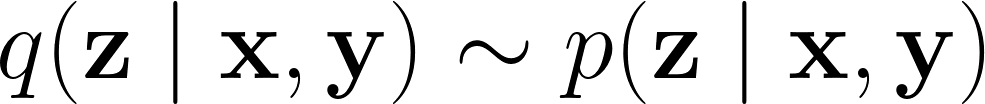 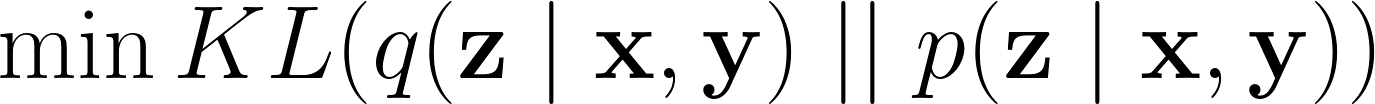 5
Variational Autoencoder Inverse Mappers (VAIM)
Variational Autoencoder Theory

Equivalent to


True prior distribution
Select tractable distribution easy to generate
Gaussian
Uniform
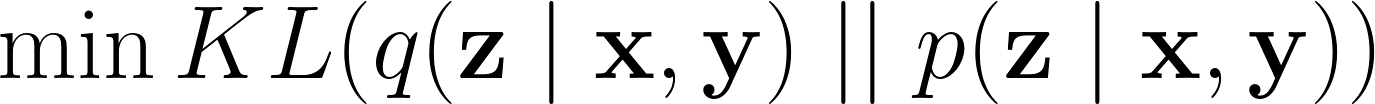 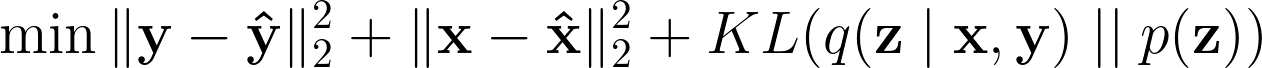 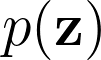 6
Variational Autoencoder Inverse Mappers (VAIM)
A.  Toy Problems
To demonstrate the effectiveness of VAIM we consider the following toy inverse problems with analytical solutions:

f(x)= x2 , x ∈[-3, 3]
f(x) = sin x, x ∈ [-2π, 2π]
f(x) = x02 + x12, with x=(x0,x1) , x0,1 ∈ [-2, 2]
7
Variational Autoencoder Inverse Mappers (VAIM)
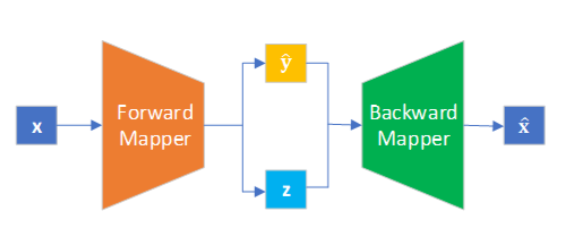 A.  Toy Problems
f(x)= x2 , x ∈[-3, 3] , Two solutions except x =0
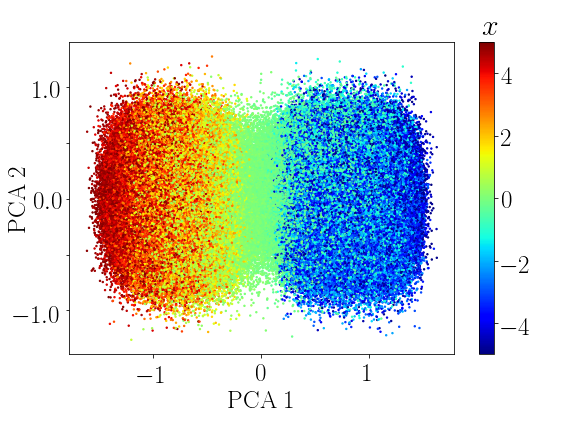 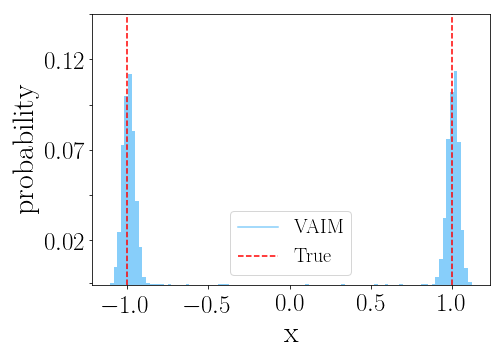 8
f(x)= 1
Variational Autoencoder Inverse Mappers (VAIM)
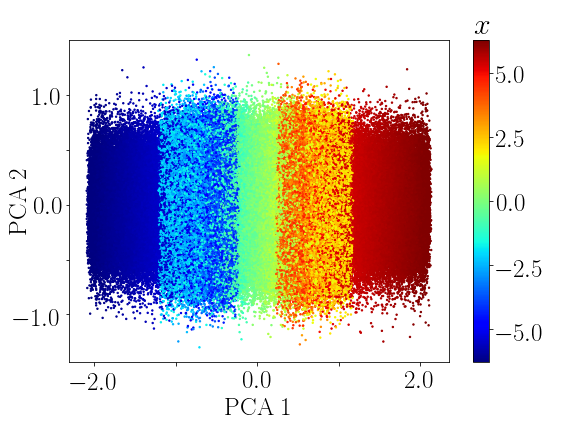 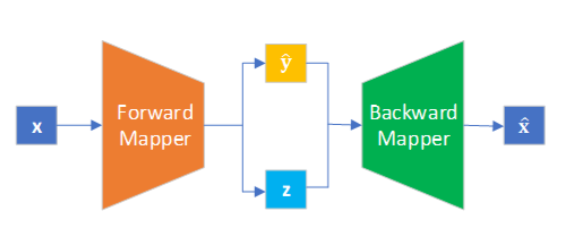 A.  Toy Problems
2. f(x) = sin x, x ∈ [-2π, 2π]
Finite but different number of solutions
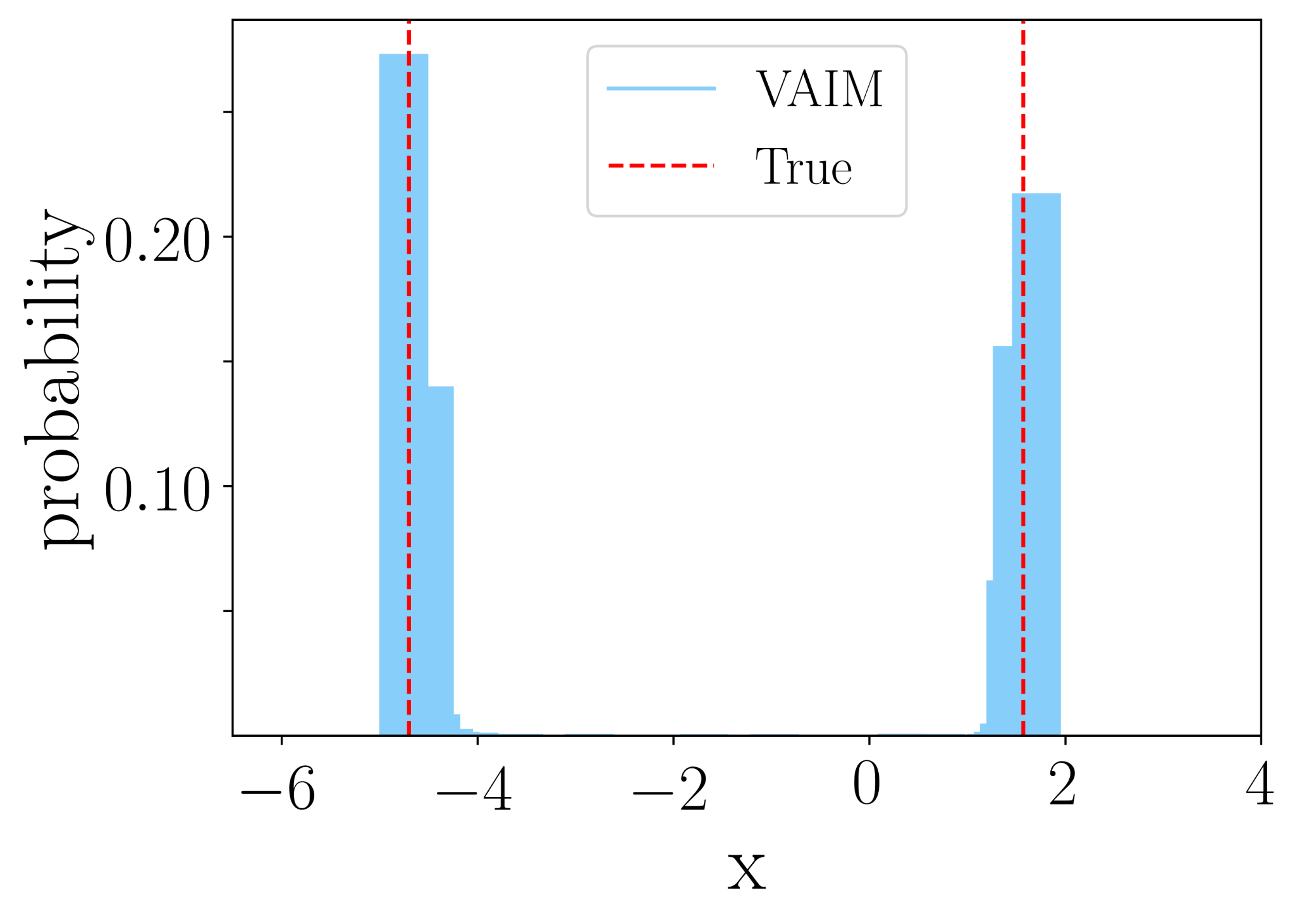 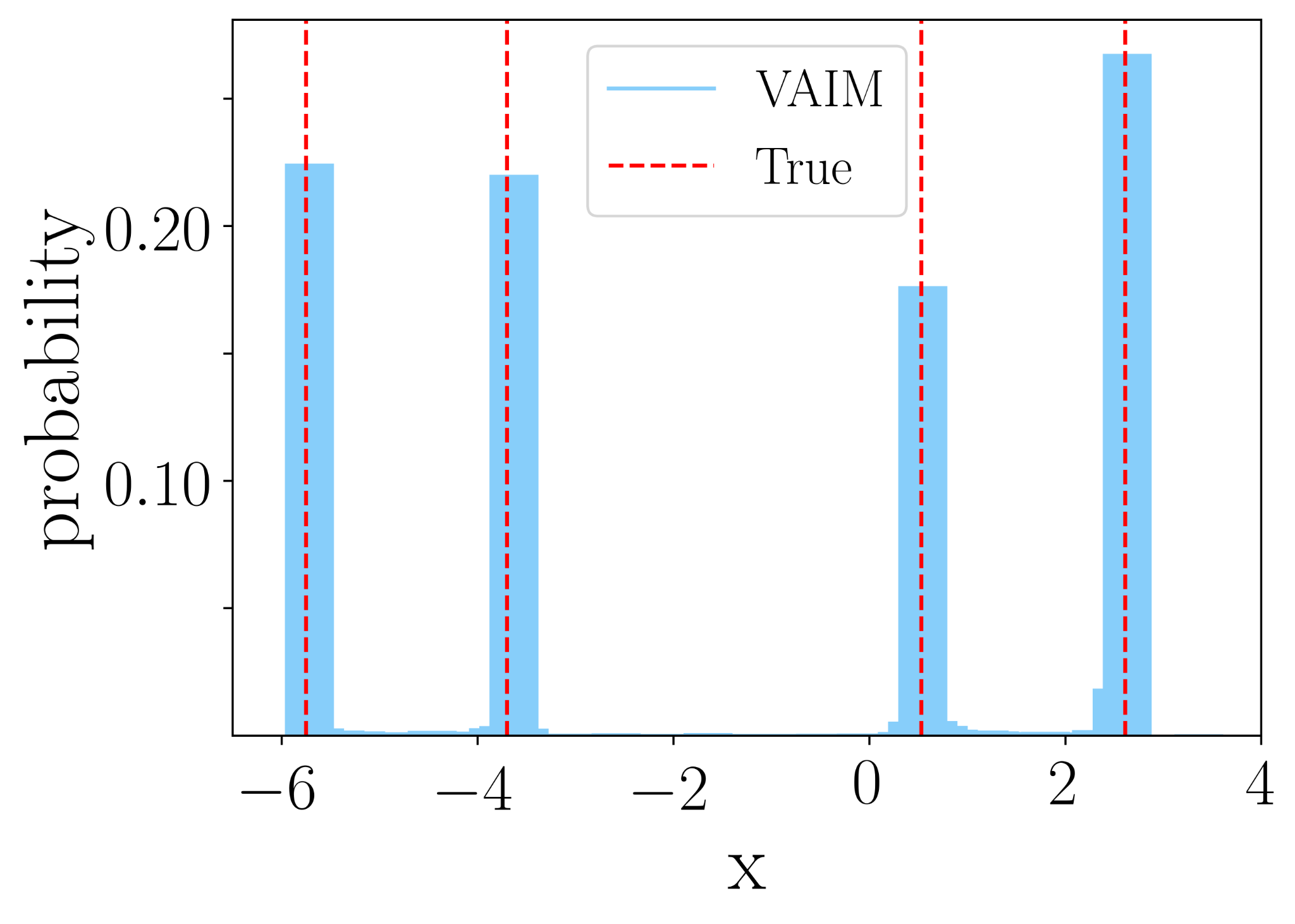 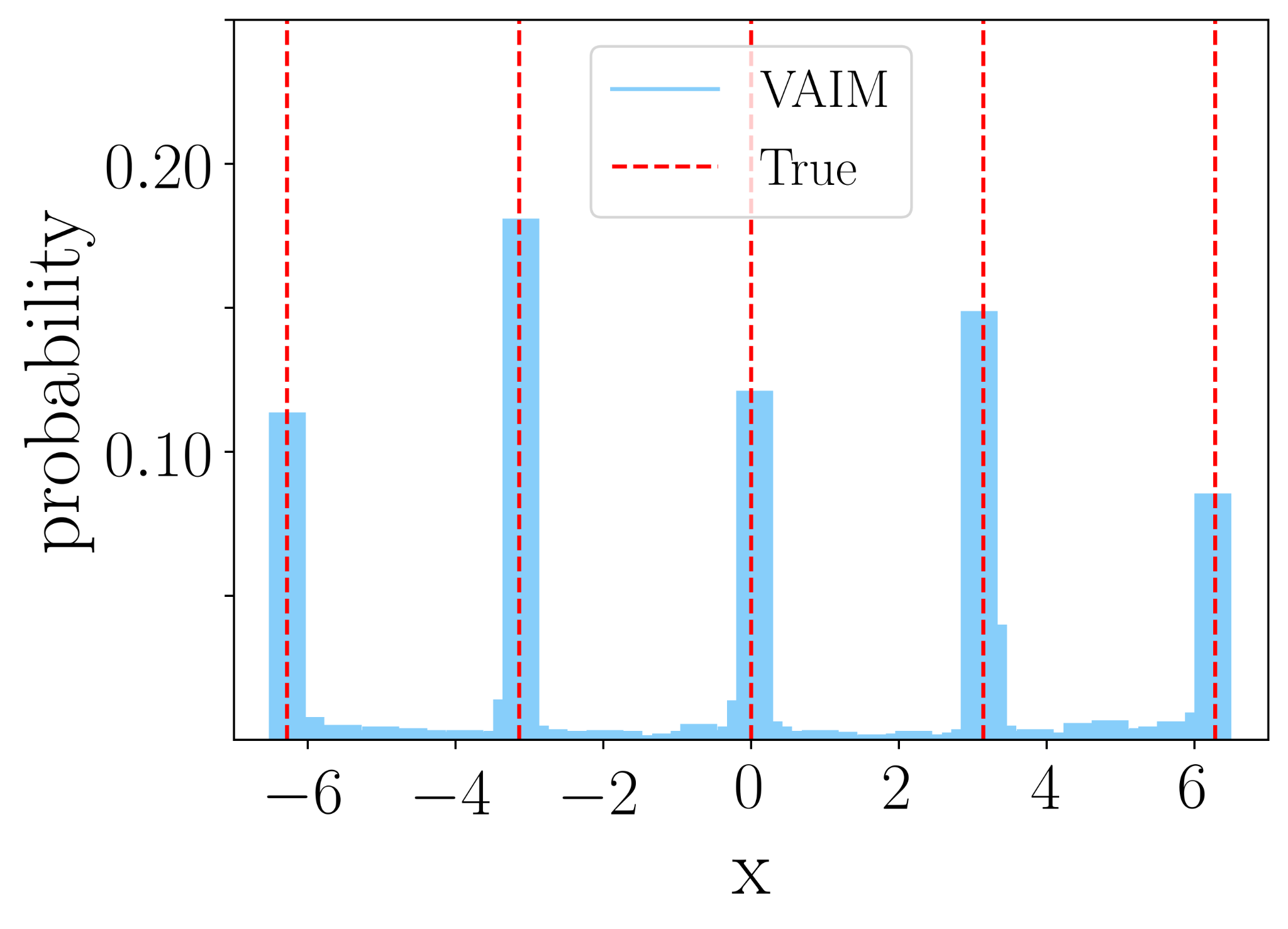 9
f(x)= 1
f(x)= -0.5
f(x)= 0
Variational Autoencoder Inverse Mappers (VAIM)
B. Toy DIS problem-1
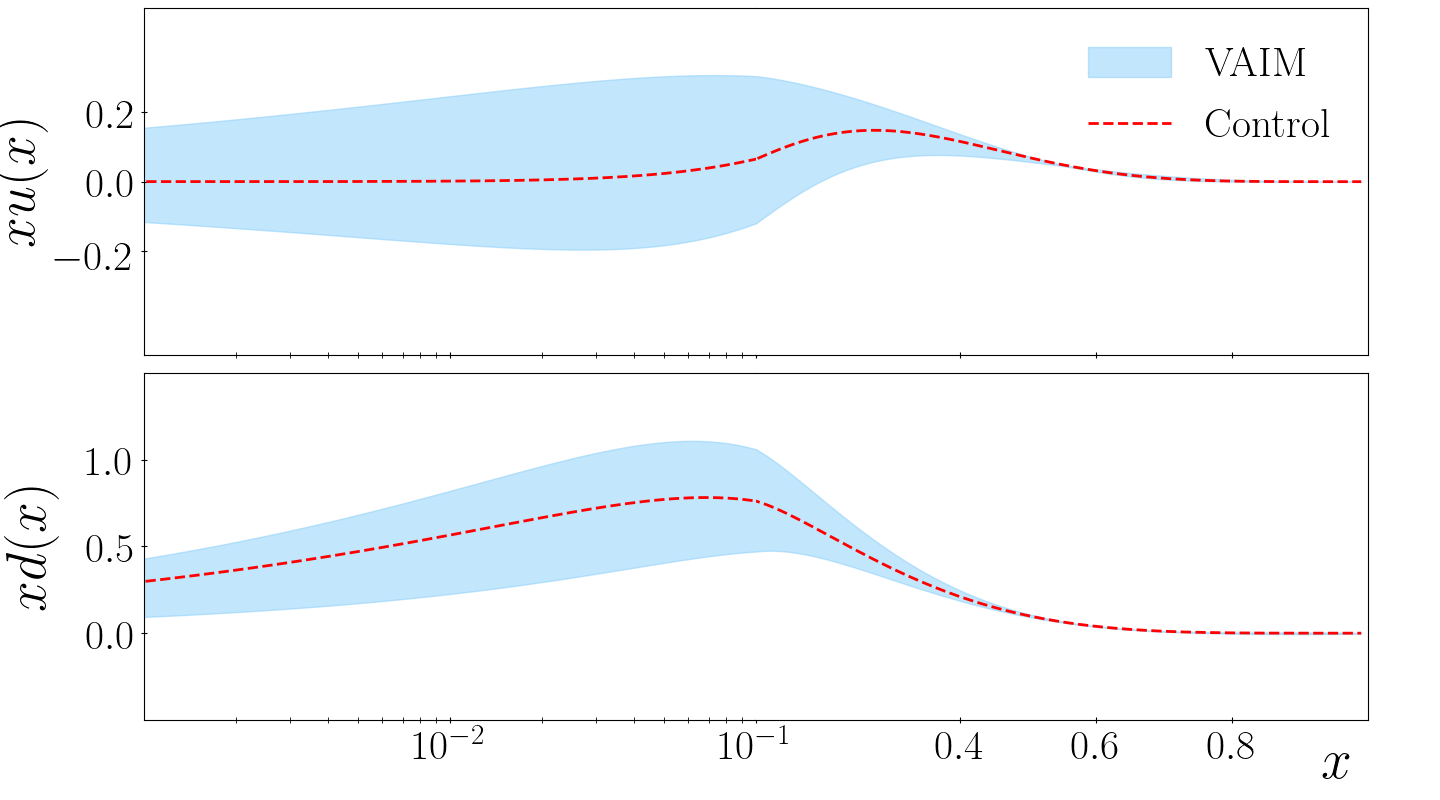 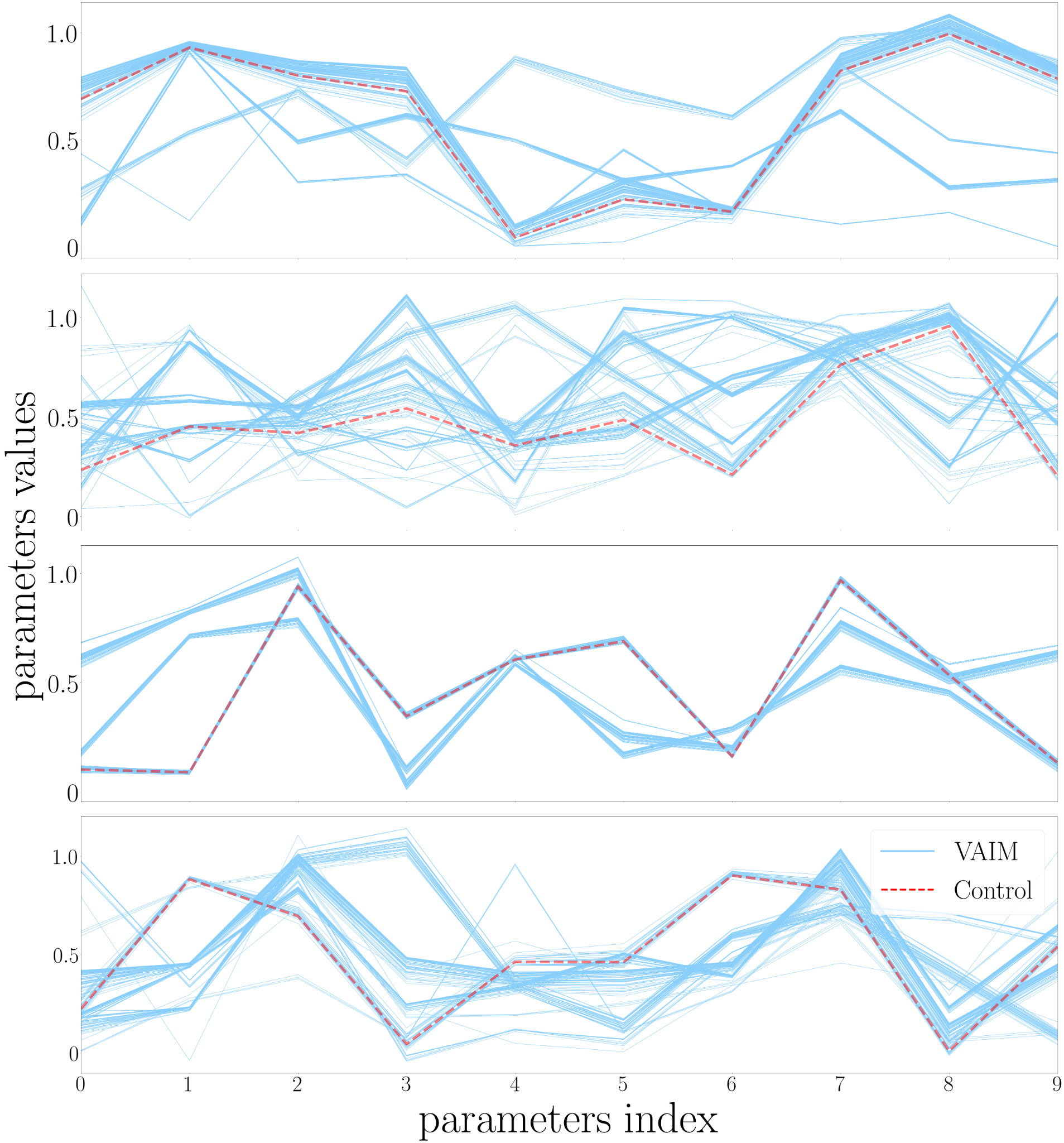 Parameter distribution generated by VAIM in four control samples
Reconstructed PDF using a control sample
10
Variational Autoencoder Inverse Mappers (VAIM)
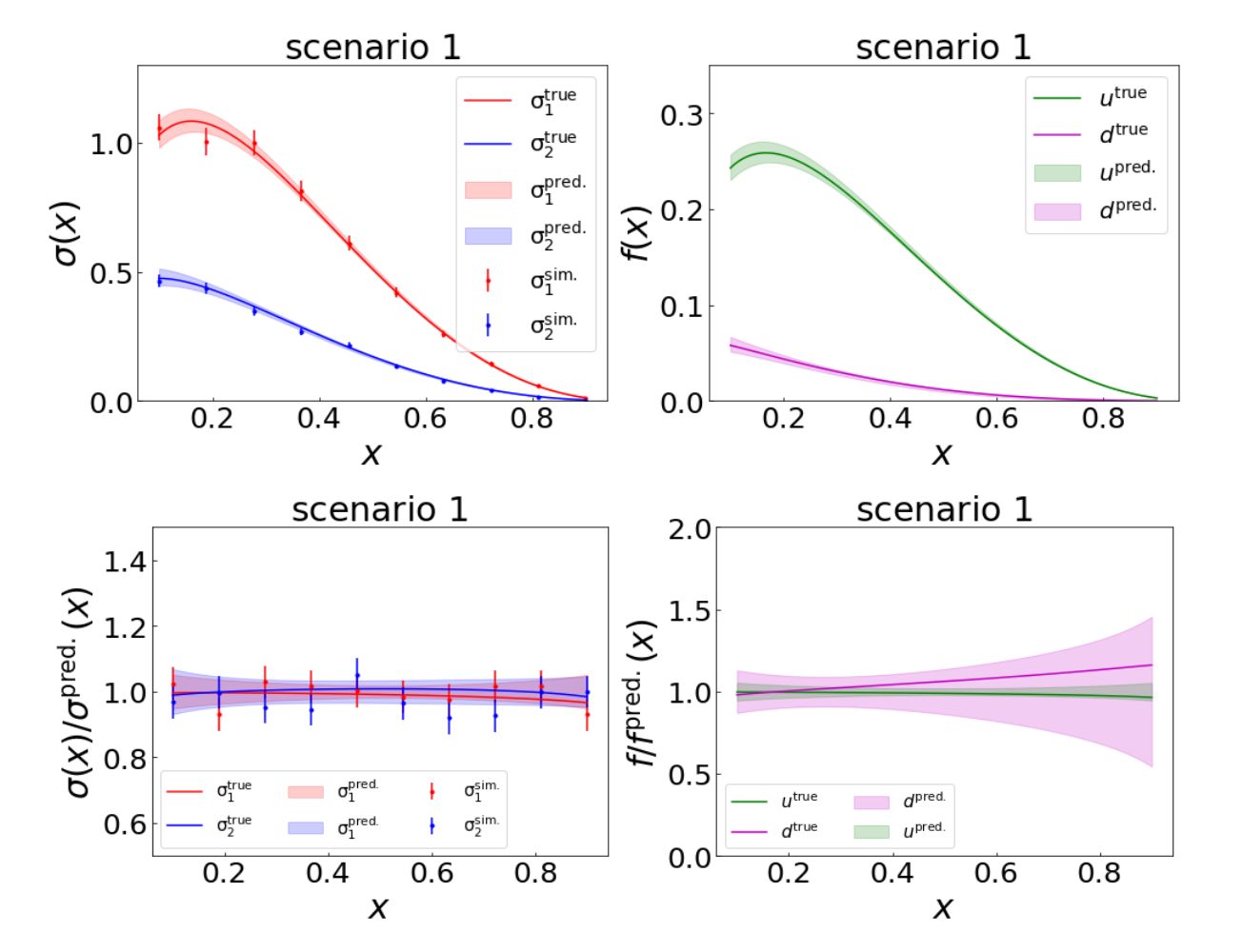 B. Toy DIS problem-2
Reconstructed cross sections and PDF using a control sample
11
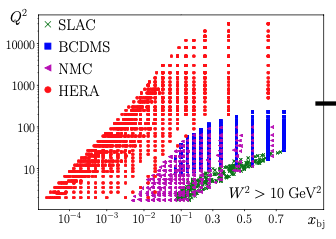 Application to real QCD
12
Variational Autoencoder Inverse Mappers (VAIM)
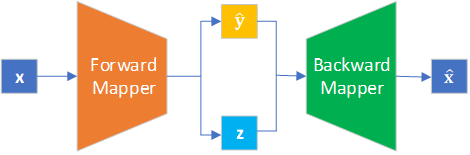 C. Application to real QCD
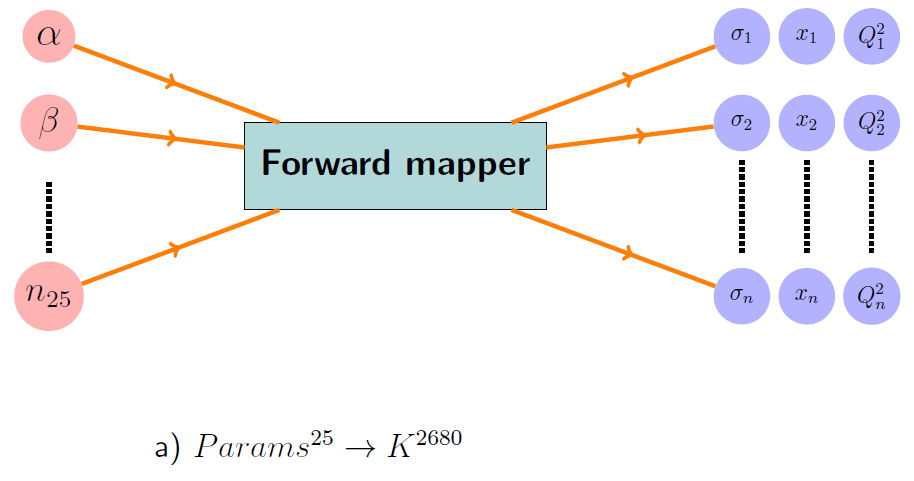 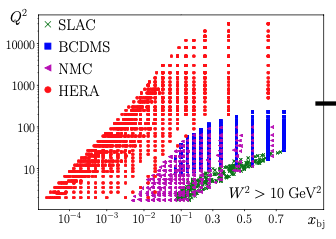 13
Variational Autoencoder Inverse Mappers (VAIM)
C. Application to real QCD
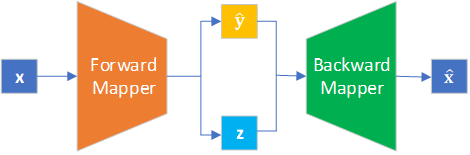 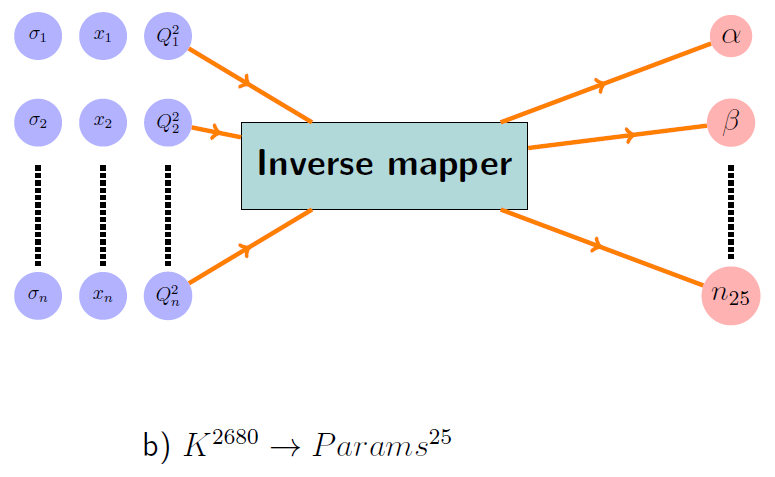 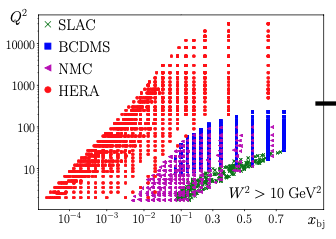 14
Variational Autoencoder Inverse Mappers (VAIM)
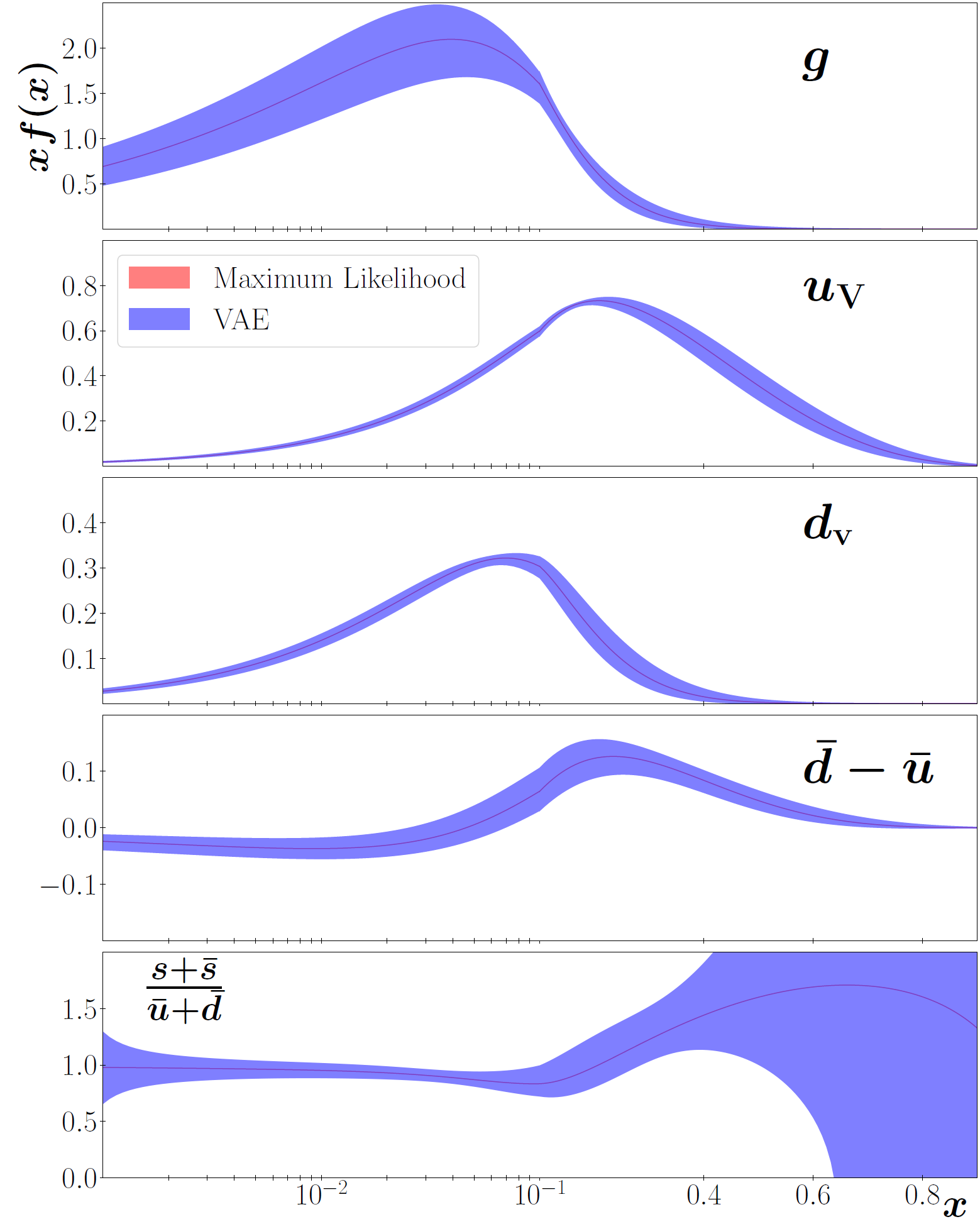 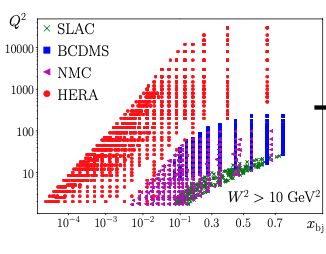 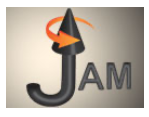 VAIM results
15
Variational Autoencoder Inverse Mappers (VAIM)
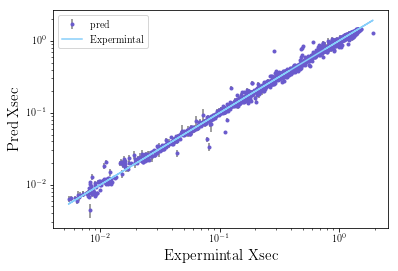 Inverse mapper approach
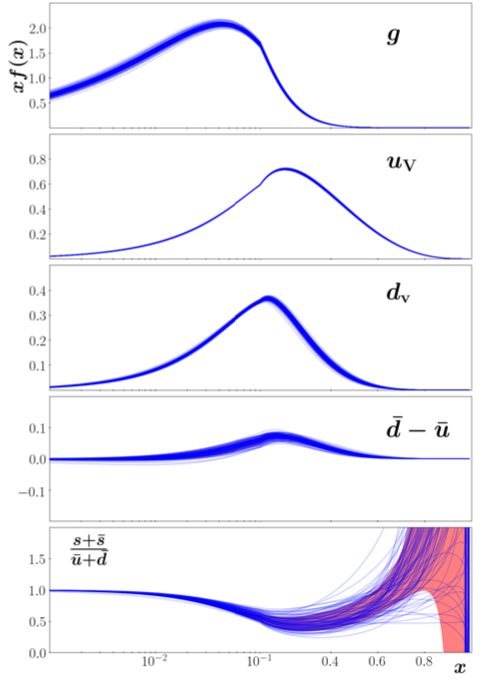 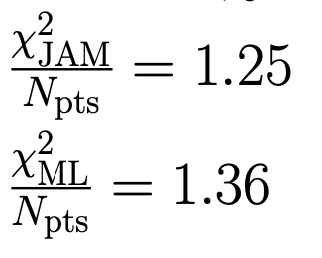 16
Preliminary
V. Conclusion
A deep learning framework for Inverse Problems (VAIM) that focuses on learning the solution patterns in  an end-to-end manner.

VAIM is further applied to mapping quantum correlation functions (PDFs),  to observables in nuclear  physics,  demonstrating  its  capability in a more complicated  environment.

The software package of VAIM is available at https://github.com/alanaziyasir/VAIM.
17
Manal Almaeen, Yaohang Li
Department of Computer Science
malma004@odu.edu, yalan001@odu.edu , yaohang@cs.odu.edu
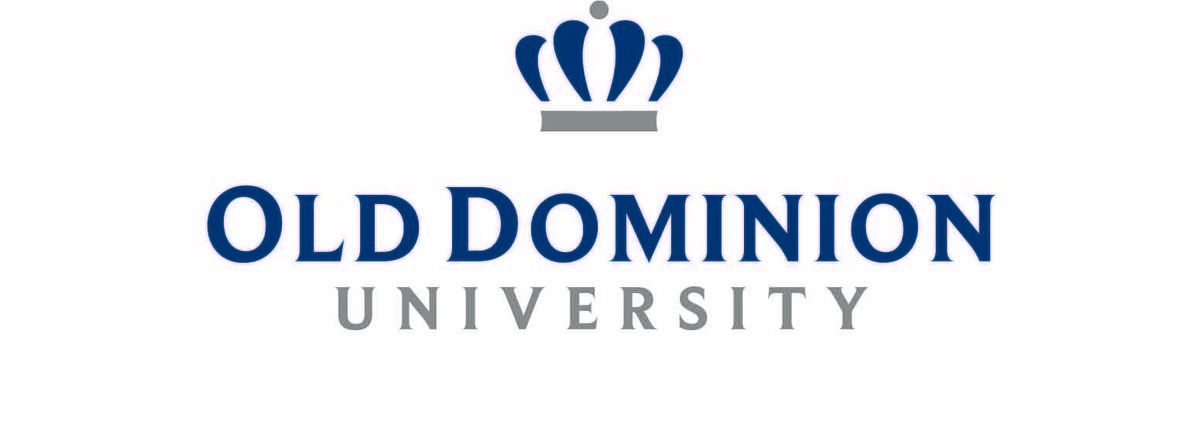 Nobuo Sato, W. Melnitchouk
Theory Center
nsato@jlab.org, wmelnitc@jlab.org
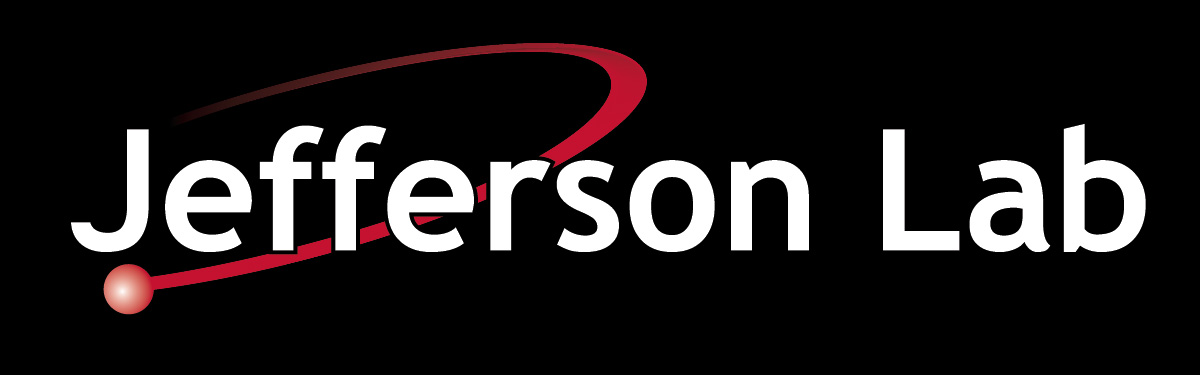 Published at IJCNN 2021
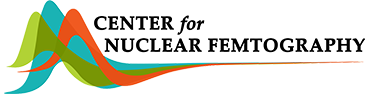 This work was partially supported by the Center for Nuclear Femtography (CNF), administrated by the Southeastern Universities Research Association under an appropriation from the Commonwealth of Virginia and a CNF graduate fellowship CY 2021 to Manal Almaeen.
18